语法：又……又……
教学对象
中级汉语学习者
教学目标
掌握“又……又……”重点句式及语法表达，
在真实的语言环境当中准确流利地进行交际对话。
【商场】
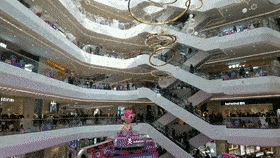 今天我去了商场逛街。
你觉得这个商场怎么样？
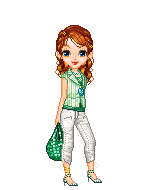 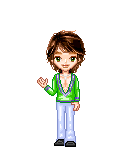 很大，很干净
用“又……又……”怎么说？
【衣服】
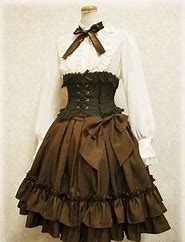 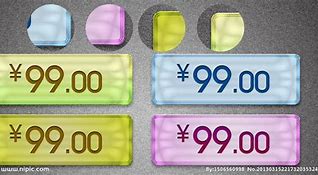 便宜
好看
①这件衣服很好看。
②这件衣服很便宜。
又……  又……
这件衣服又 好看 又便宜。
Sub+又+Adj1+又+Adj2。
【鞋】
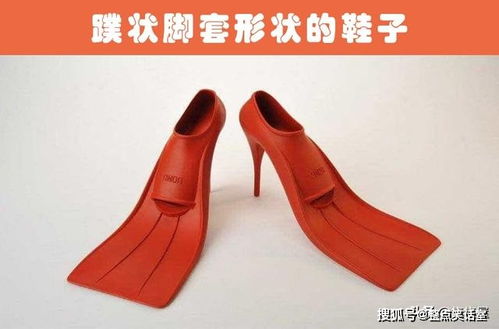 ¥1500.00
奇怪
贵
②这双鞋很贵。
①这双鞋很奇怪。
又……  又……
这双鞋  又 贵   又  奇怪。
Sub+又+Adj1+又+Adj2。
【西瓜】
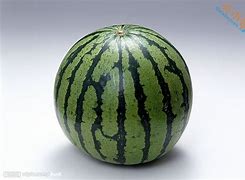 大
圆
②这个西瓜很圆。
①这个西瓜很大。
又……  又……
这个西瓜又 大   又 圆。
Sub+又+Adj1+又+Adj2。
【男孩儿】
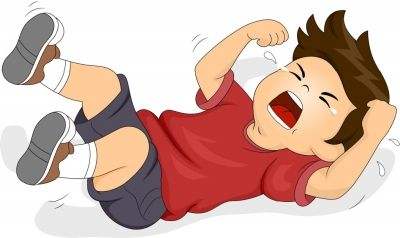 闹
哭
②这个男孩儿在闹。
①这个男孩儿在哭。
又……  又……
这个男孩儿又  哭  又  闹。
Sub+又+V1 +又+ V2。
【唱跳】
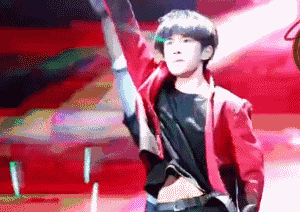 跳舞
唱歌
②他在跳舞。
②他在跳舞。
①他在唱歌。
①他在唱歌。
又……    又……
他又唱（歌）又 跳（舞）。
Sub+又+ VP1 + 又+ VP2。
【饭店】
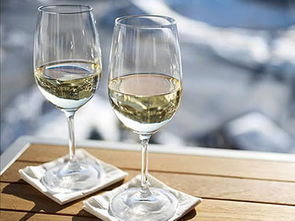 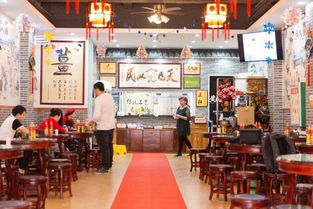 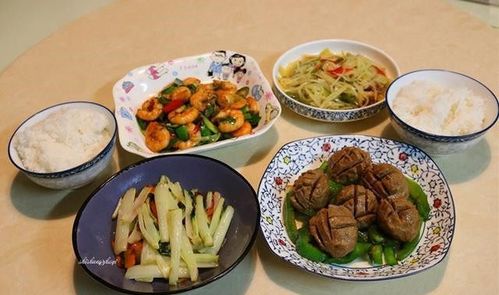 吃的
喝的
②这个饭店卖喝的。
①这个饭店卖吃的。
又……   又……
这个饭店又卖吃的 又卖喝的。
Sub+又+VP1+又+VP2。
Sub+又+Adj1/VP1+又+Adj2/VP2
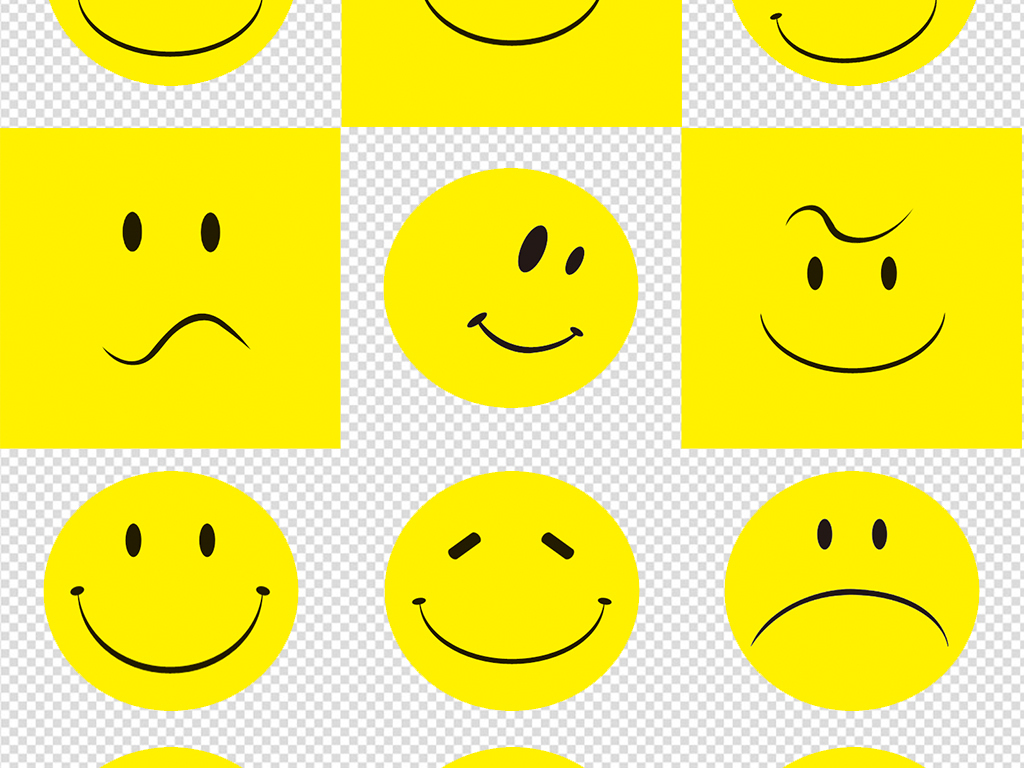 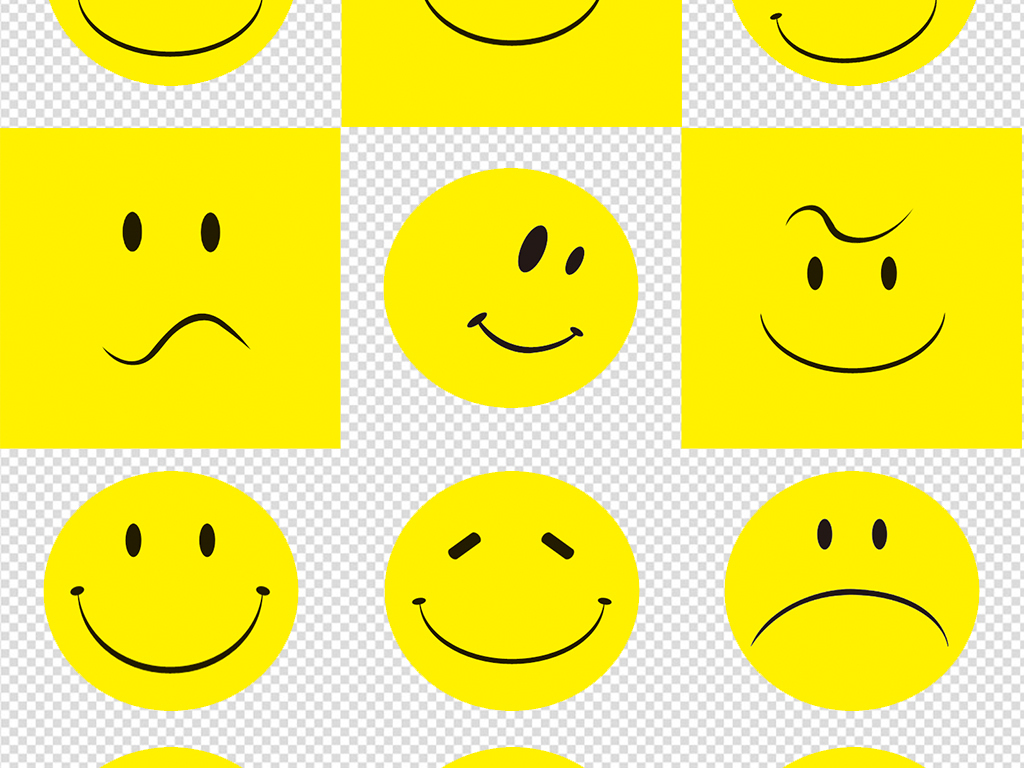 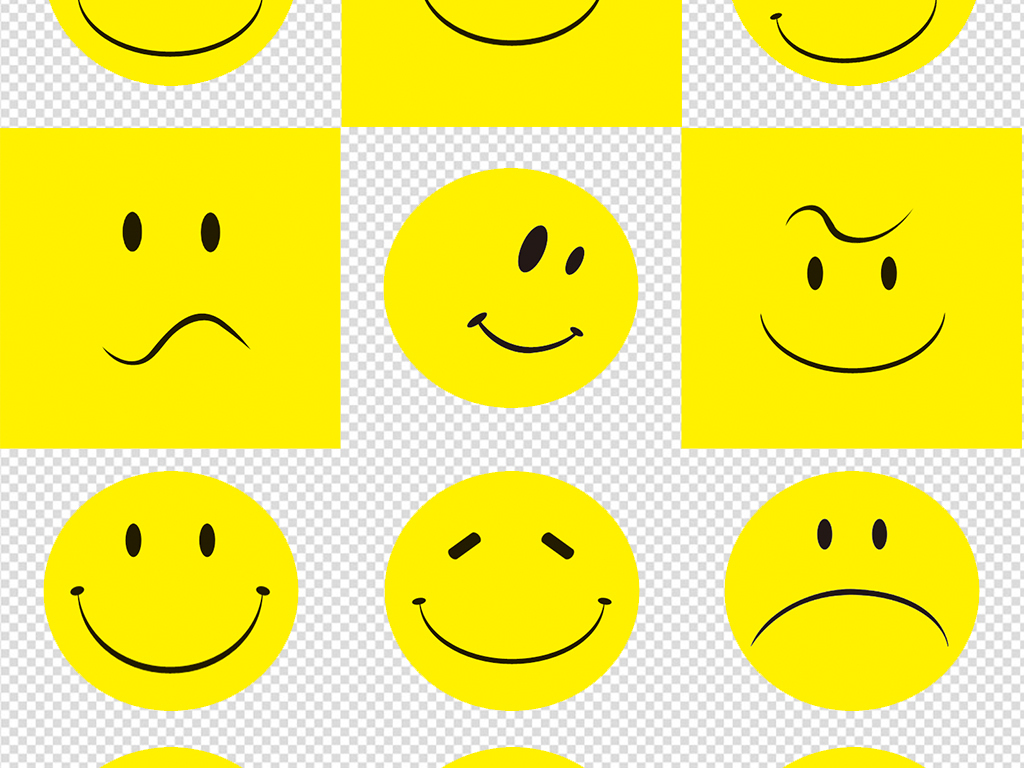 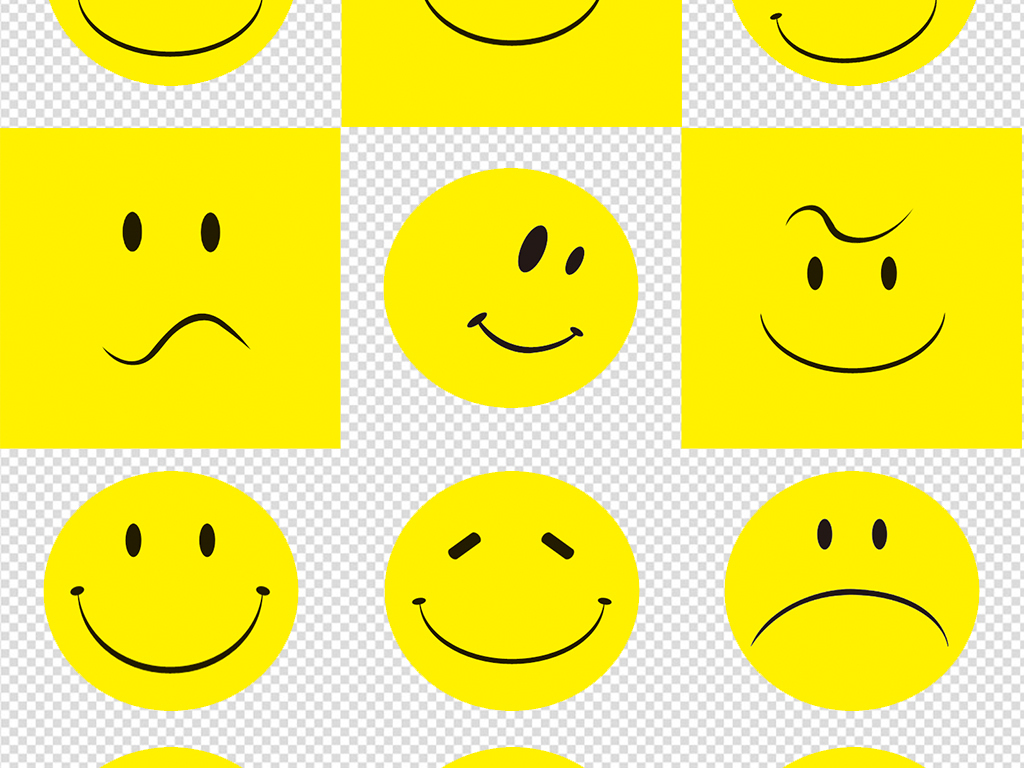 主语
常常相同
【商场】
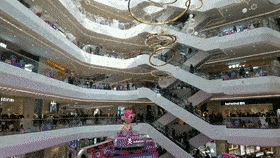 这个商场怎么样？
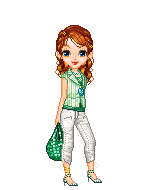 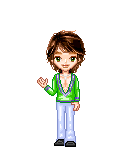 这个商场又大又干净。
【看图说话】
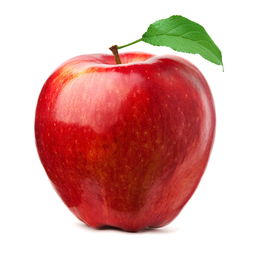 苹果  大  红
这个苹果又大又红。
【看图说话】
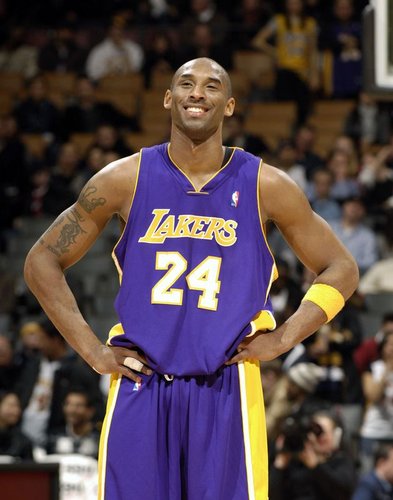 科比  高  帅
科比又高又帅。
【看图说话】
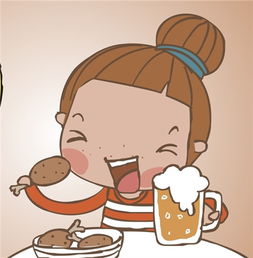 小女孩  吃  喝
小女孩又吃又喝。
看图说话
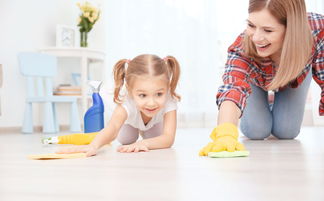 妈妈  
做家务  照顾孩子
这位妈妈又做家务又照顾孩子。
Sub+又+Adj1/VP1+又+Adj2/VP2
主语
常常相同
作业：用“又……又”介绍一下你对中国的印象。
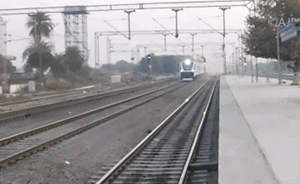 我喜欢坐高铁去旅游。在中国，高铁已经成为一种又舒服又快捷的交通方式了，又可以选择网上订票又可以选择人工订票，非常方便。
再见！
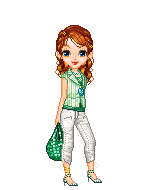